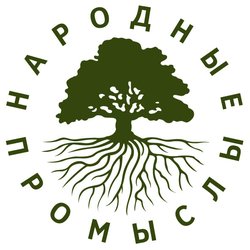 Народные промыслы России
Цели
- Формировать общее представление о народной  культуре России, стремление к её изучению и включение данной информации в актив своего мировоззрения.
- Освоение основных приёмов деятельности по изготовлению образцов изделий народных промыслов.
- Формировать основы гражданской эдентичности.
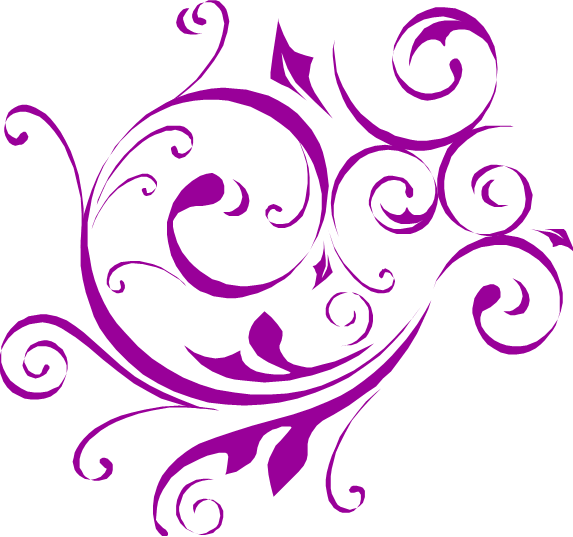 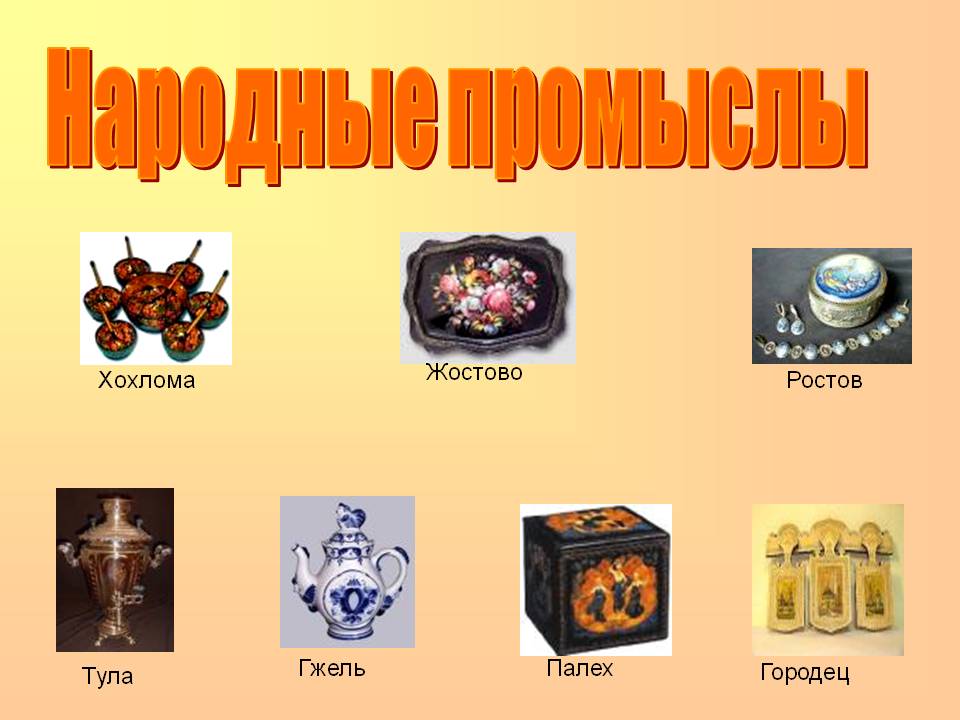 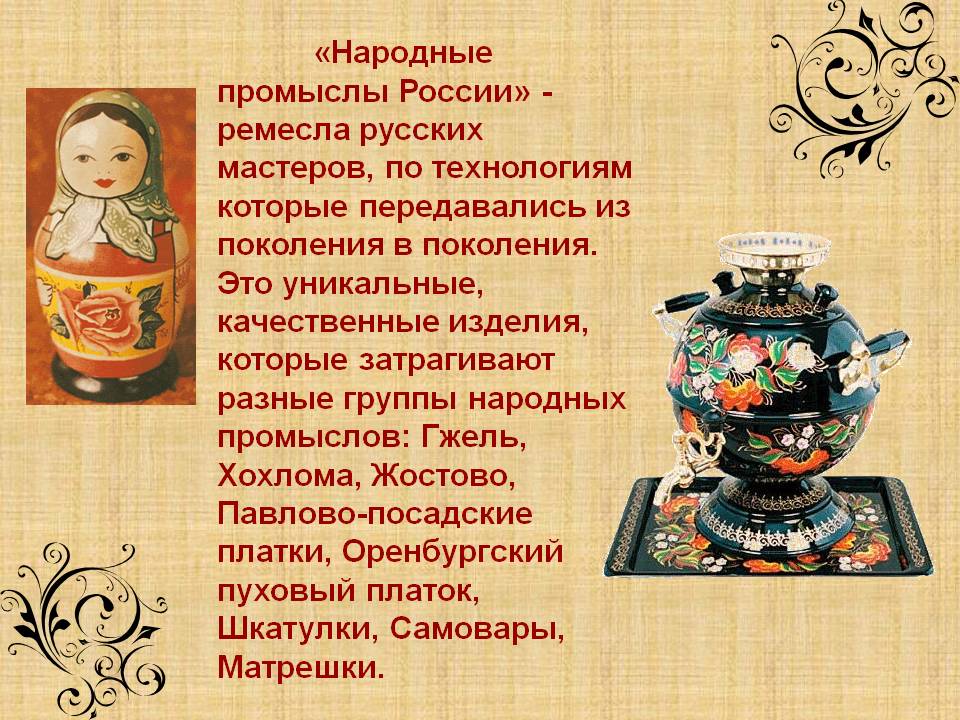 Золотое кольцо России
Хохломская роспись
Появилась в городе Семёнов Нижегородской губернии в XVII(17) веке. Ею украшали деревянную посуду, куклы-матрёшки. Использовали золотую, чёрную и красную краски.
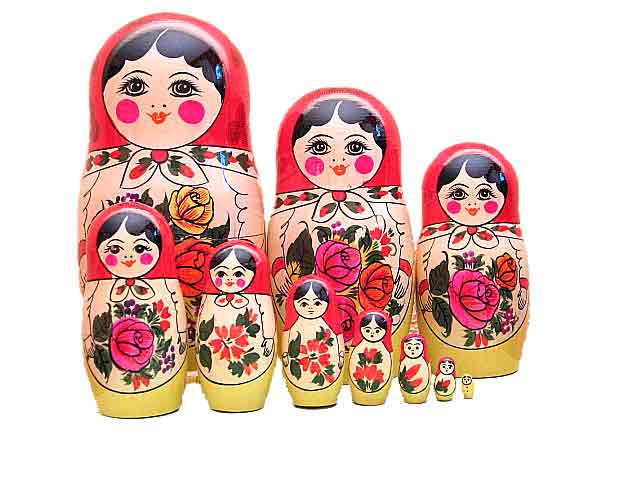 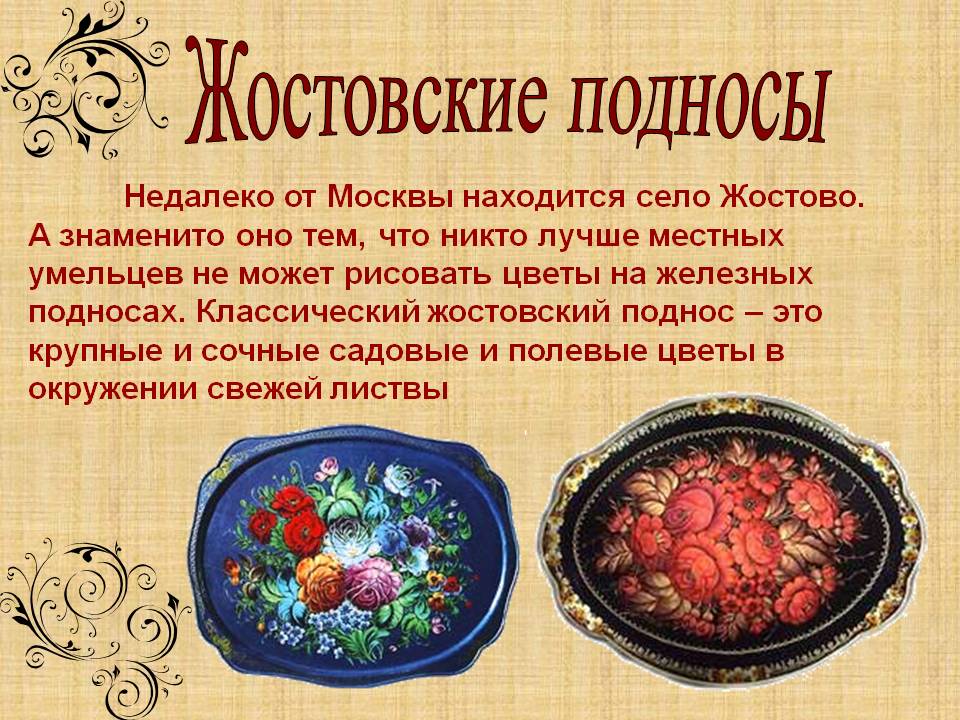 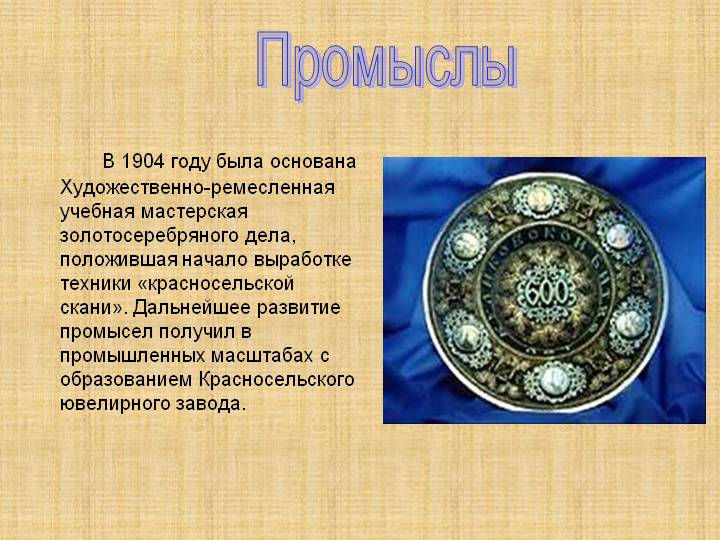 Тульский самовар
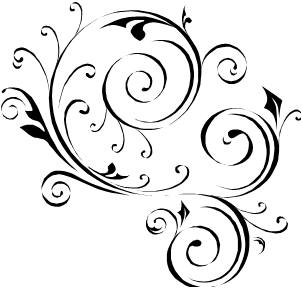 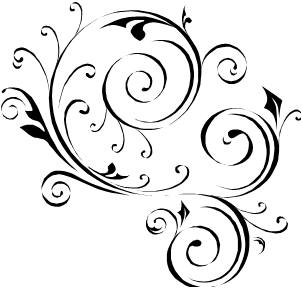 гжель
Живописный регион Гжель расположен в 60 км от Москвы. Традиционный орнамент, украшающий фарфоровые изделия – синие и голубые цветы, листья, злаки и гжельская синяя роза. История гжельского фарфора начинается с XIV века.
Палехская миниатюра
Палех – центр иконописной живописи. Расположен возле города Иваново. Шкатулки, броши, игольницы расписываются золотом на чёрном фоне.
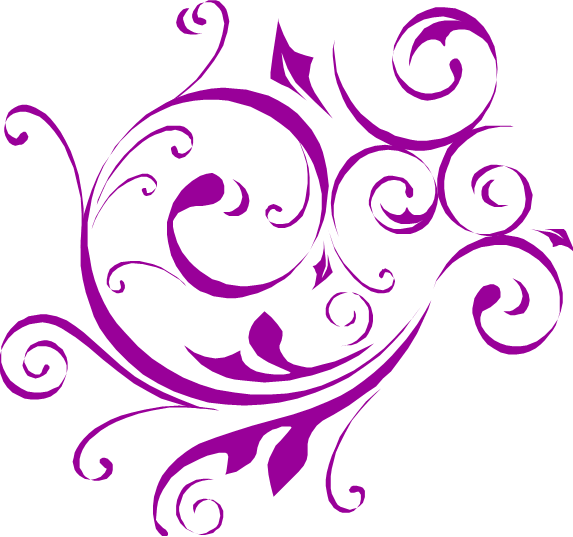 Городецкая роспись
Жёлтый вечер, 
                      чёрный конь
И купавки как огонь,
Смотрят птицы из ларца –
Чудо-роспись Городца
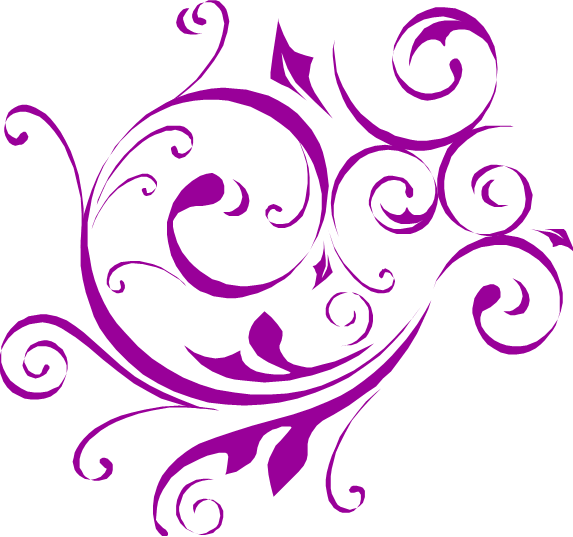 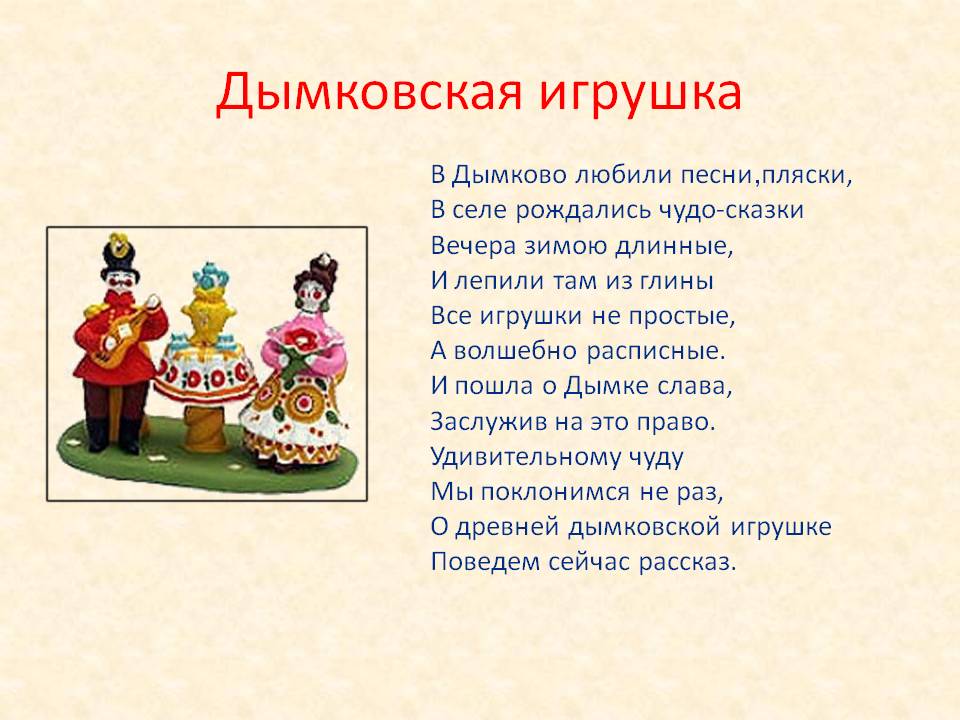 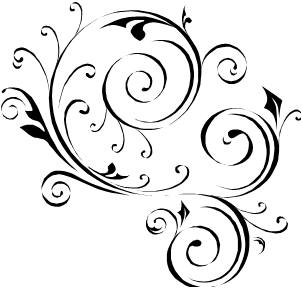 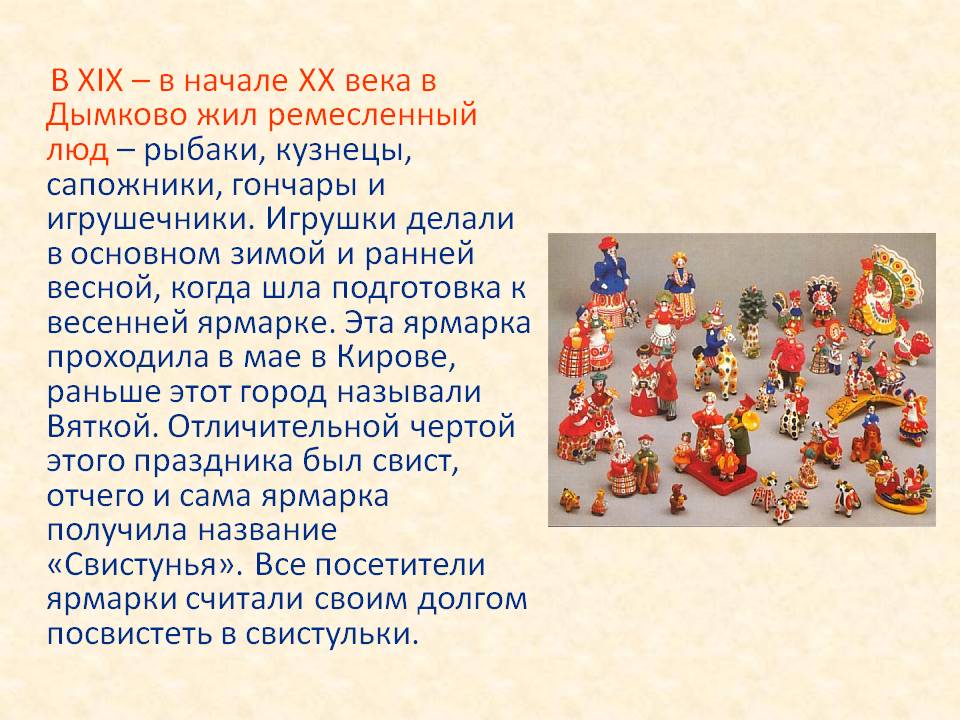 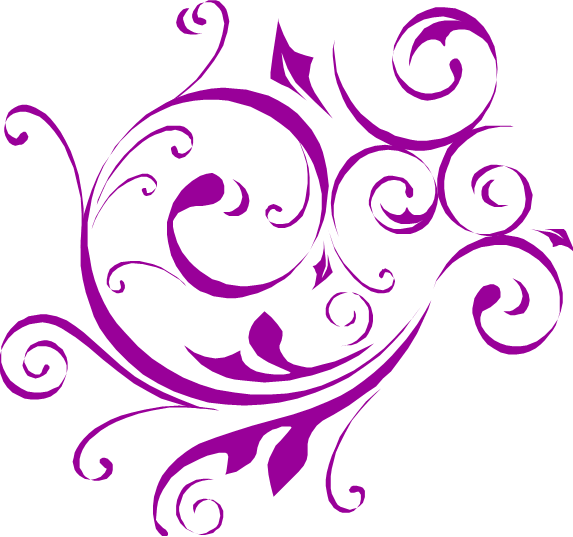 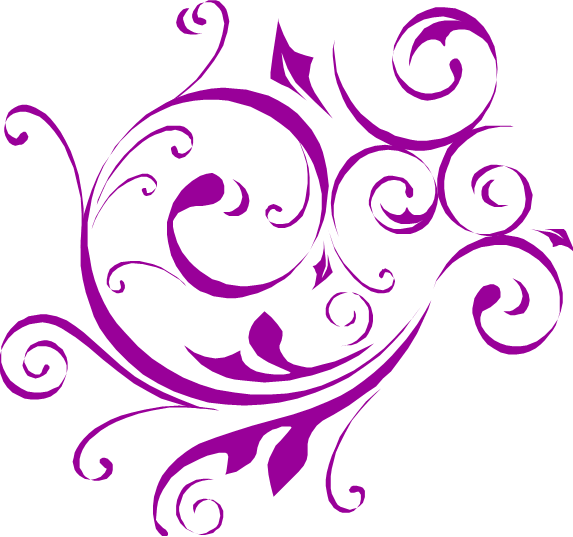 Филимоновска игрушка
Есть под Тулой           деревенька,
Филимоново зовут
И живут там мастерицы,
Что добро в дома несут.
И добро там не простое,
И не злато-серебро.
Филимоновской игрушкой
Называется оно.
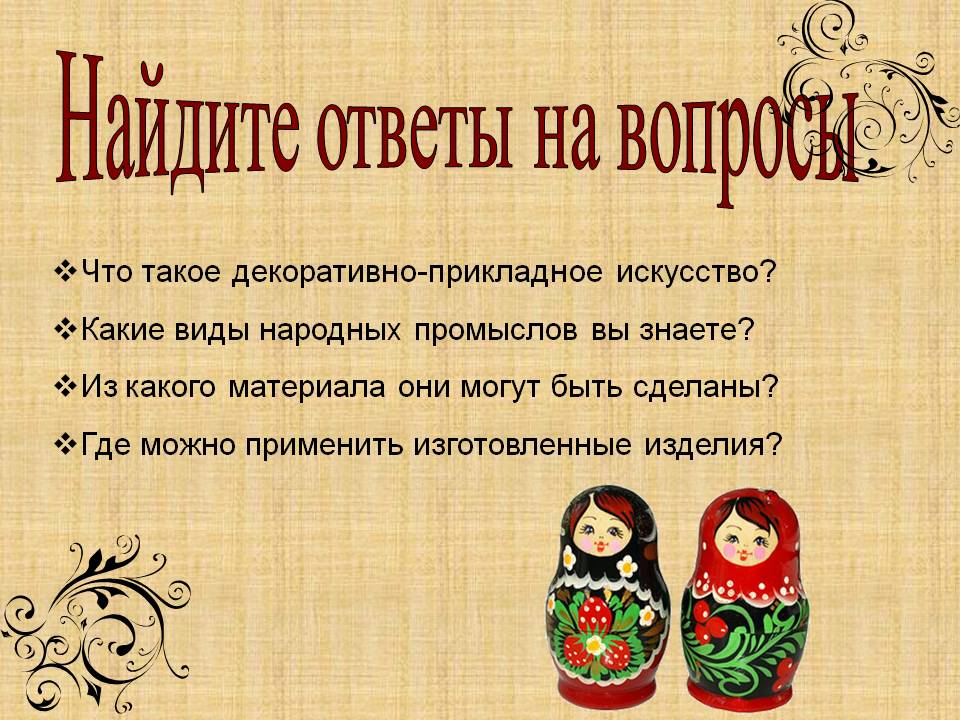 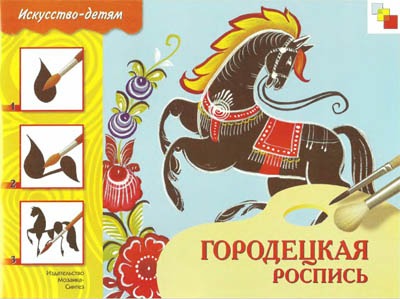 Приё мы городецкой росписи
Сюжеты городецкой росписи
Сюжетами городецкой росписи чаще всего бывают кони, птицы, цветы. Краски используют насыщенных оттенков: красный, синий, жёлтый, чёрный, зелёный.
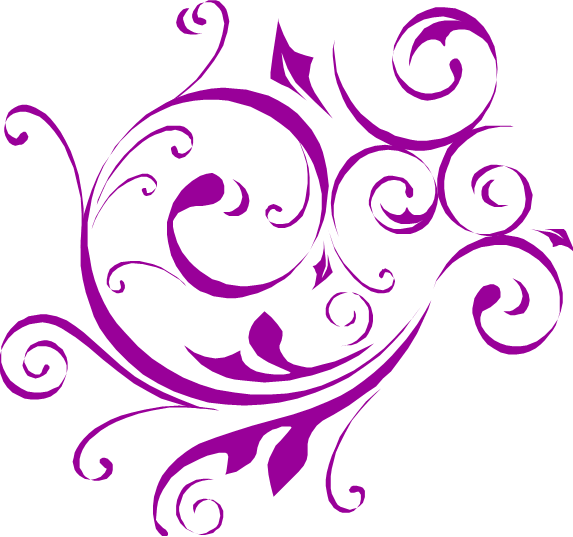 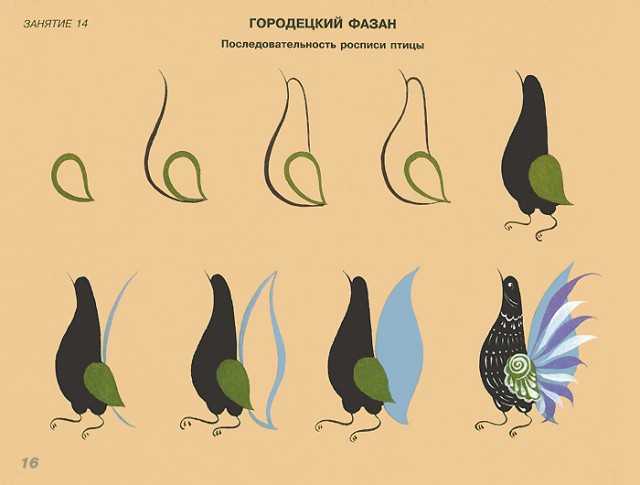 Поэтапное выполнение росписи
1.Наметить центральный элемент узора.
2. Нанести узор основными цветами.
3. Прорисовать элементы чёрными мазками.
4. Прорисовать элементы белыми мазками.
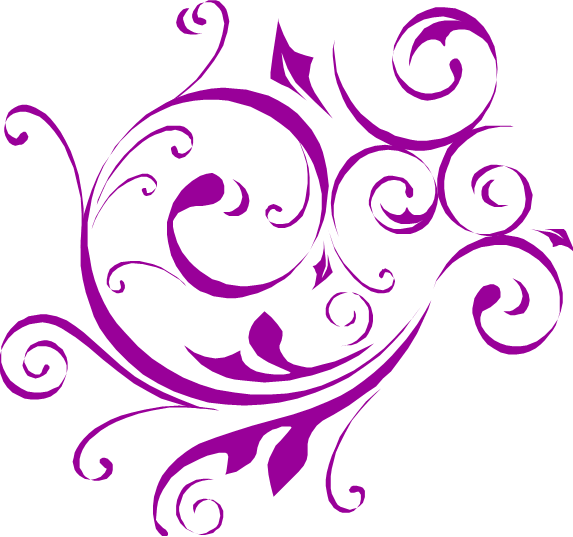 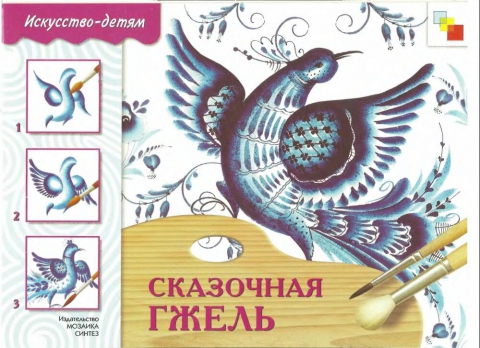 Приёмы росписи гжель
Сюжеты гжели
Традиционными цветами гжели являются синий и голубой. 
     Сюжетами для росписи бывают цветы, листья, птицы. Свободное пространство заполняют различными орнаментами.
Порядок выполнения росписи
1. Границы будущего узора проводят синим и голубым.
2. Намечают месторасположение орнамента.
3. Прорисовывают крупные элементы узора.
4. Оставшееся пространство заполняют  сеткой.
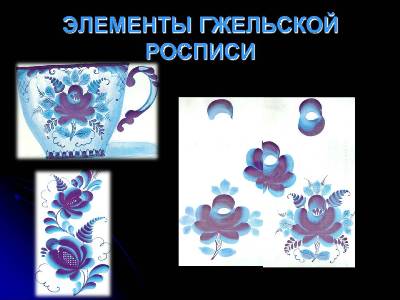 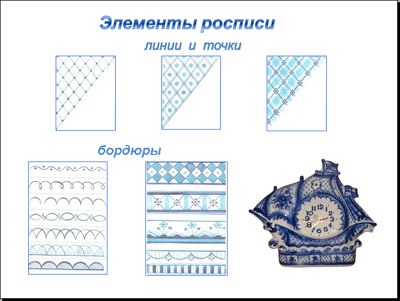 Порядок работы
1.Нанести контур синим и голубым по боку, по носику и ручке, по крышке, гребешку и хвостику петушка.
2. Нарисовать цветок с листьями на боку чайника.
3. Украсить верхнюю часть чайника бордюром.
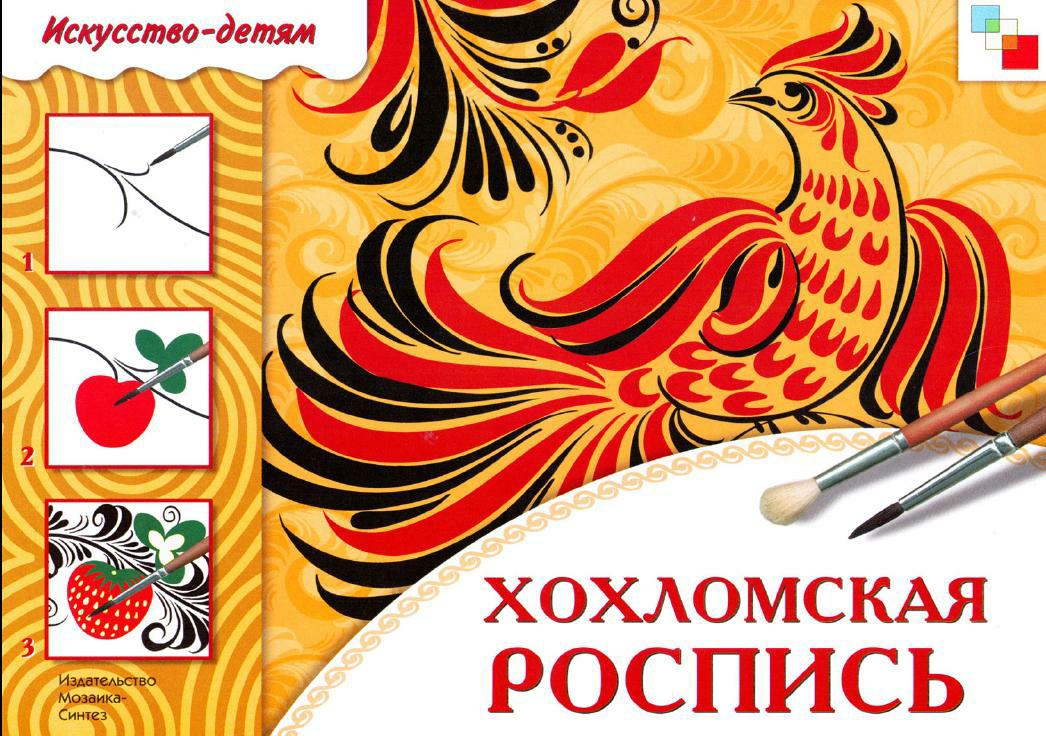 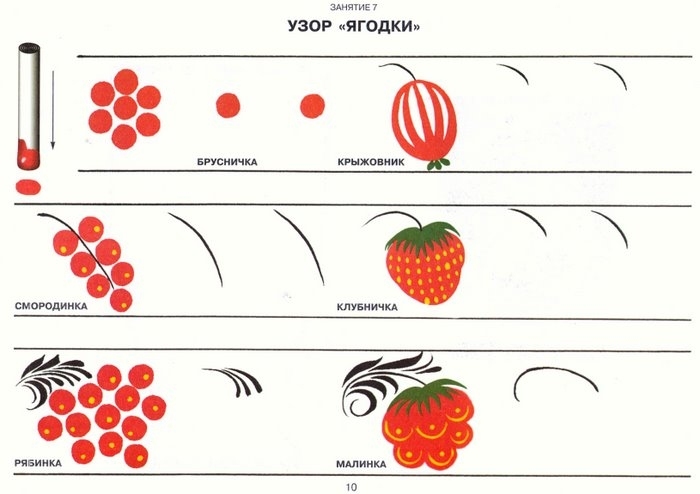 Сюжеты хохломской росписи
Традиционные цвета: чёрный, красный, золотой.
      наиболее распространенные мотивы: ягоды, листья, цветы.
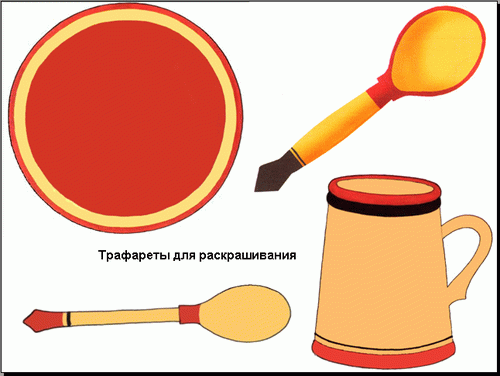 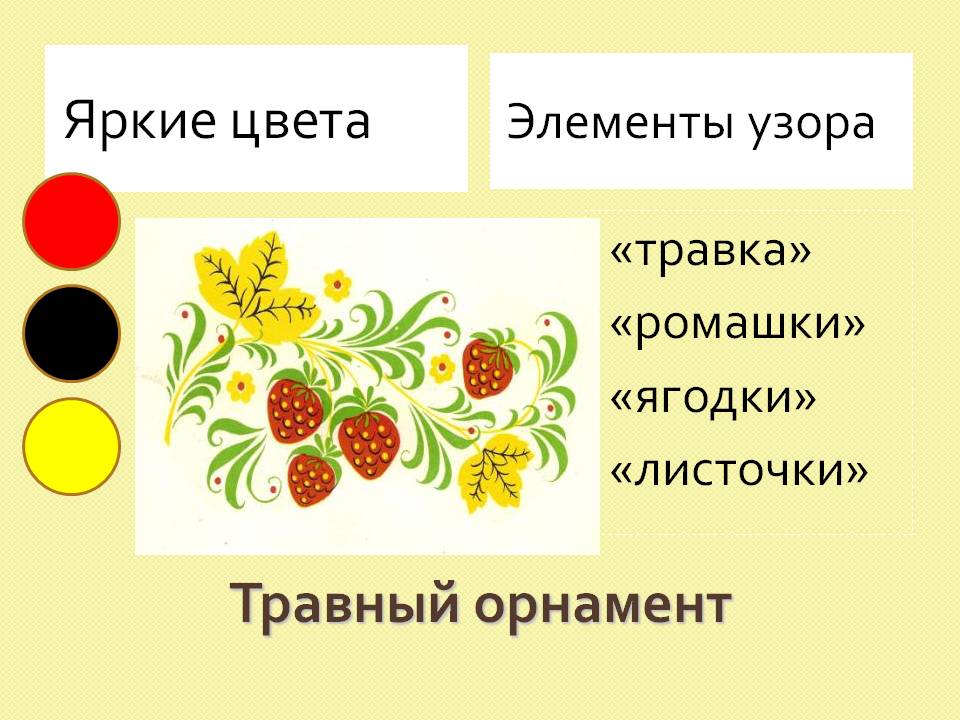 Литература и источники
Деревянное чудо. Альбом для раскрашивания.М.: «Малыш»,1978
Крупин В. Дымка. М.: «Малыш», 1987
Перова Е.Н. Уроки по курсу «Технология» 5-9 класс.М.: 5зазнания, 2008
htth//www.Stendzakaz.ru